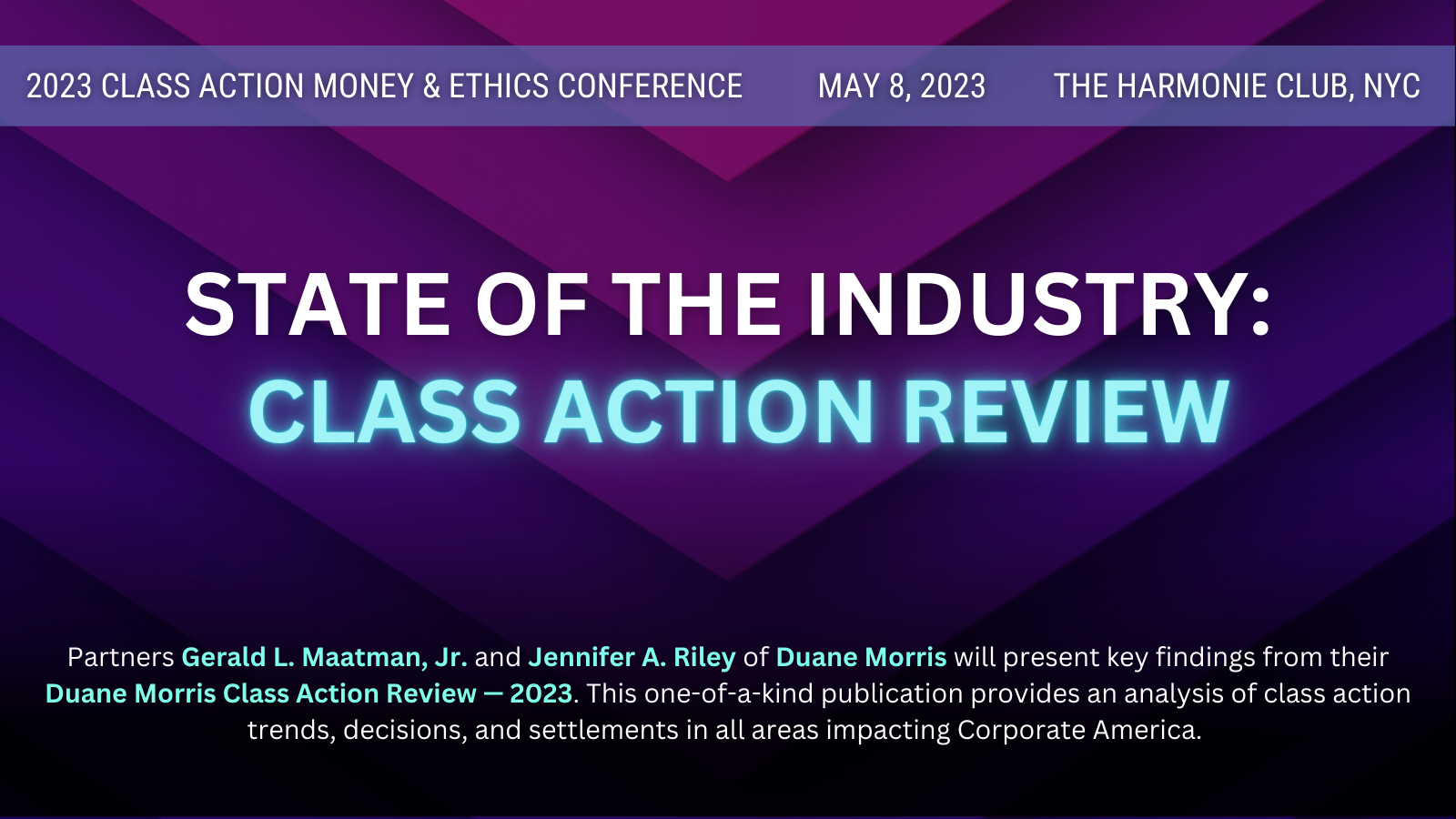 Today’s Speakers
Today’s Agenda
Top Class Action Settlements In 2022
Class Action Certification Conversion Rates In 2022
Attorneys’ Fee Awards In 2022 In Class Actions
Key Trends In Class Action Litigation – 2022 & 2023
3
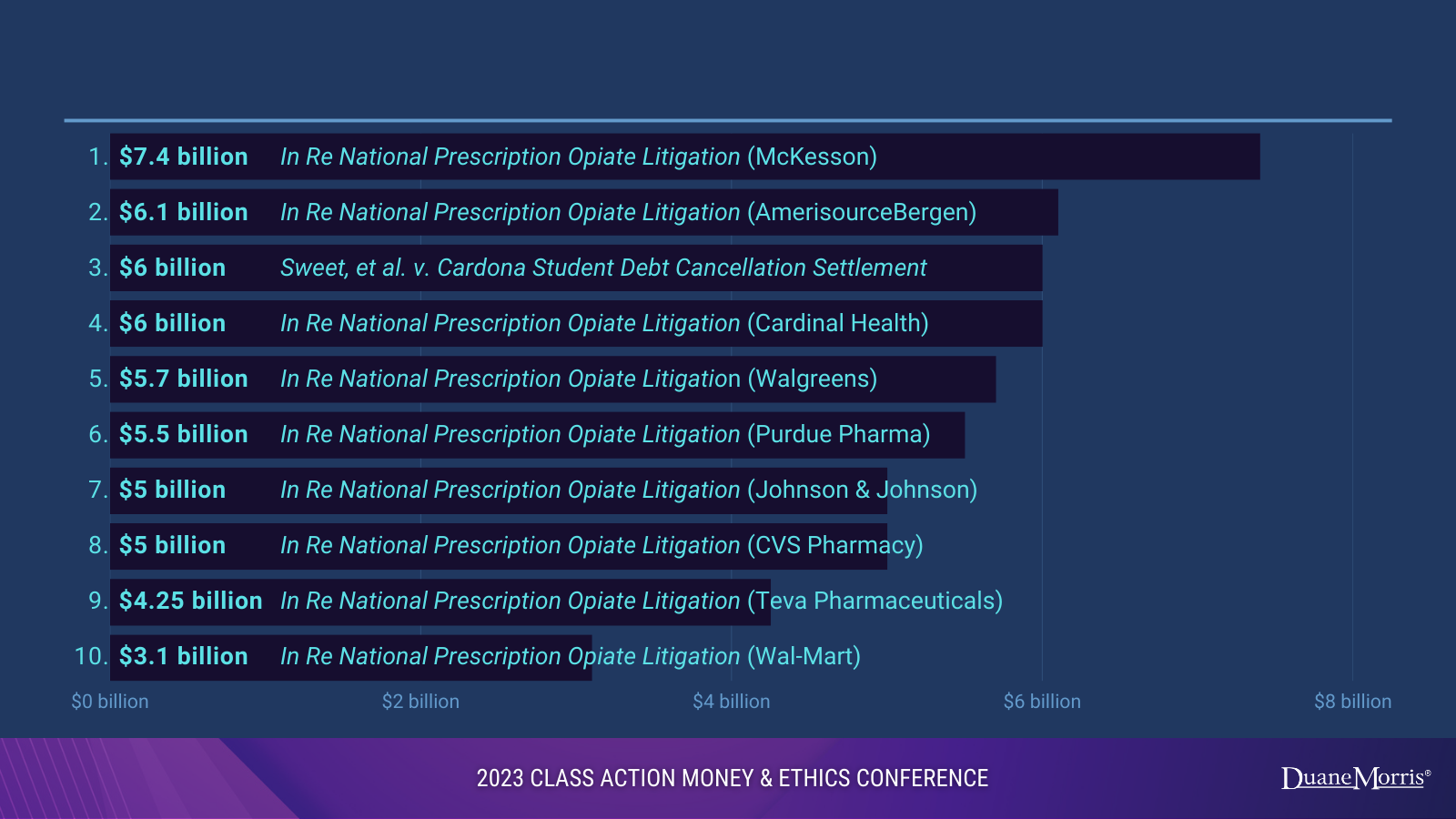 Top 10 Class Action Settlements In 2022
4
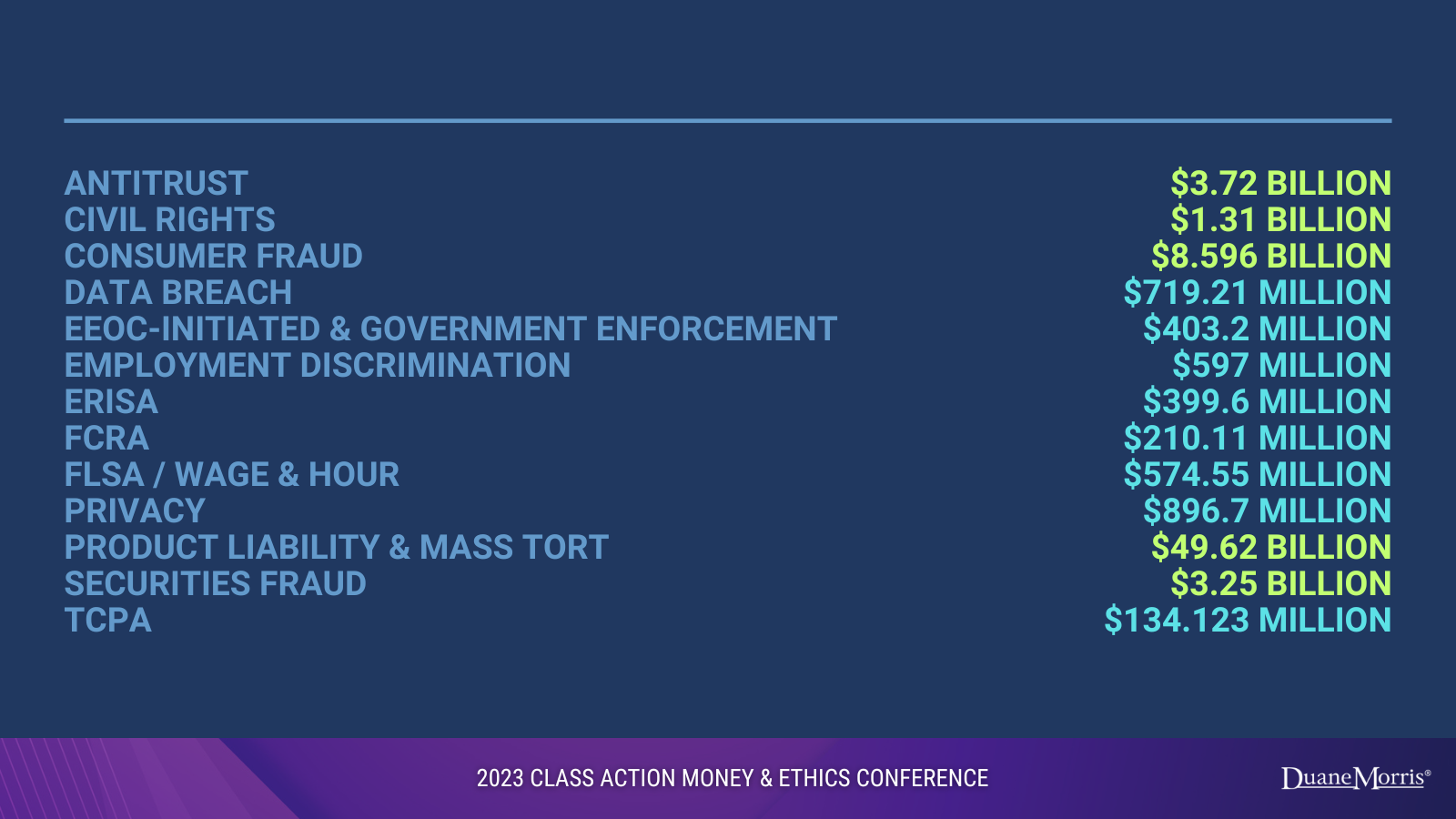 Class Action Settlements: Top 10 Totals By Category
5
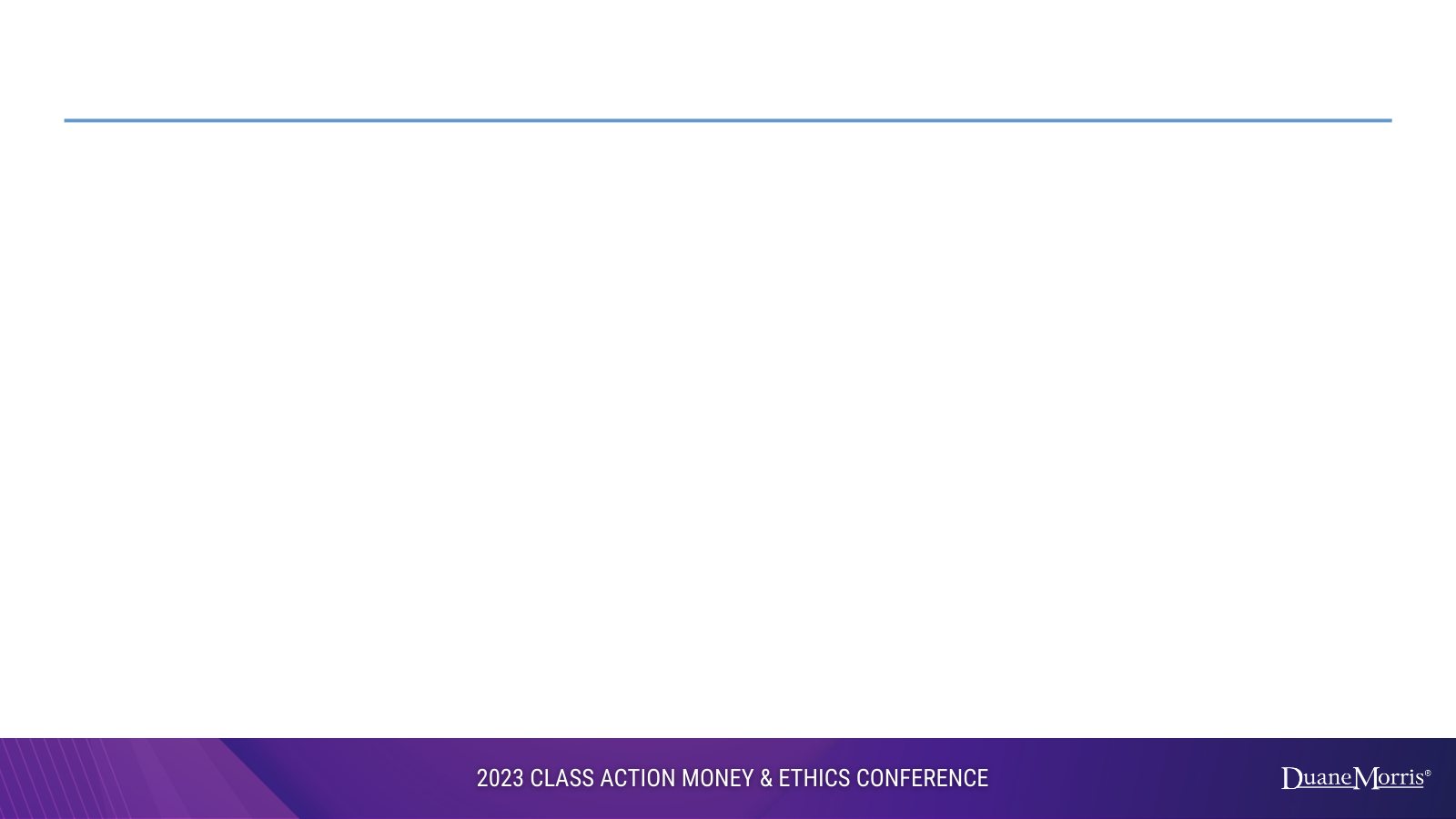 Class Action Settlements In 2022
By any measure, 2022 represented an incredible year for recoveries
For 2023, settlement dynamics are apt to reflect the continuing impact of “social inflation” and the upward trajectory of class action settlement costs/values
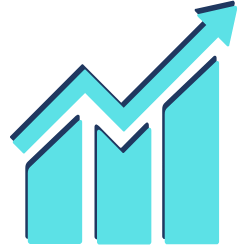 6
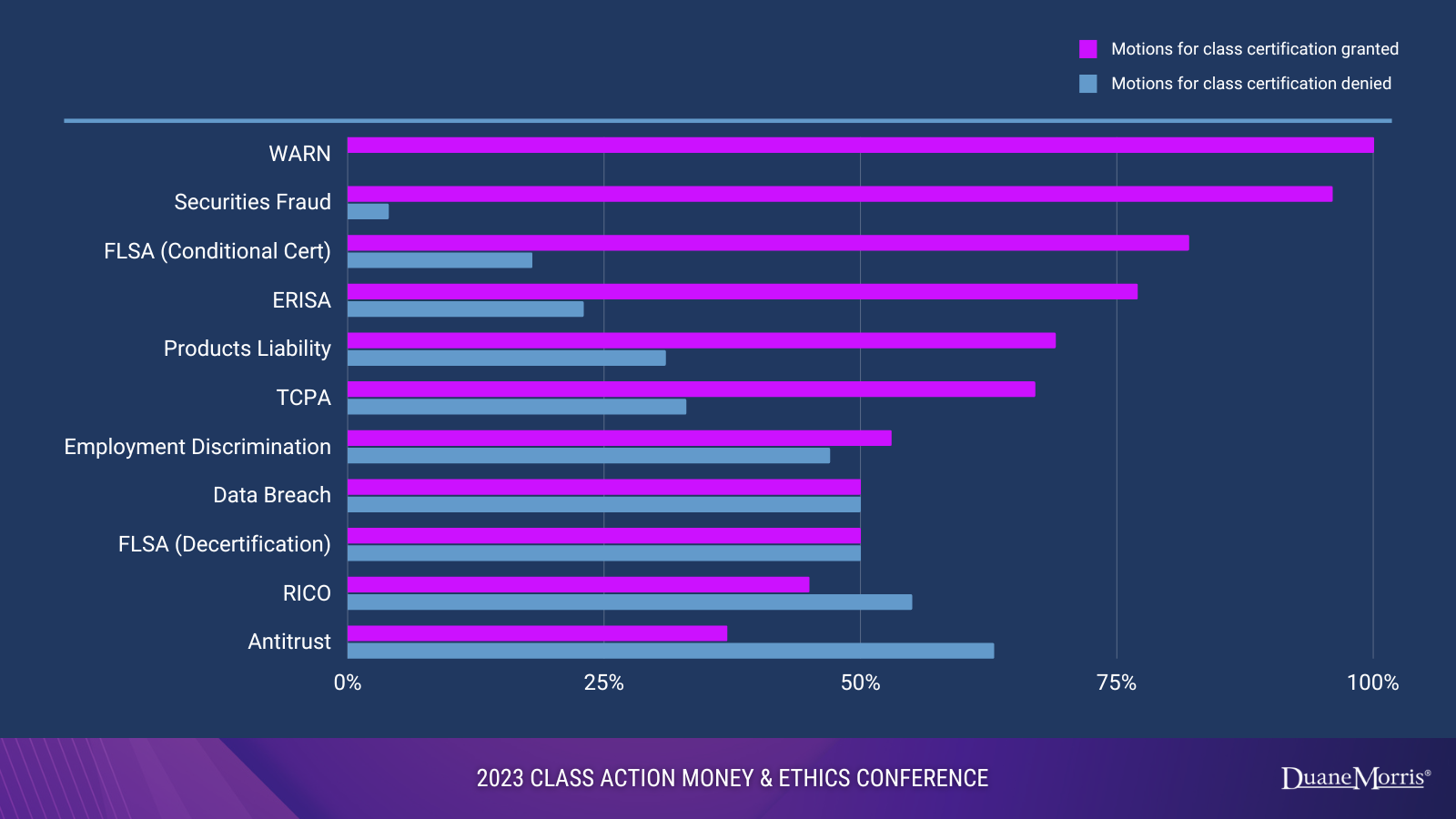 Class Action Certification Rates In 2022
7
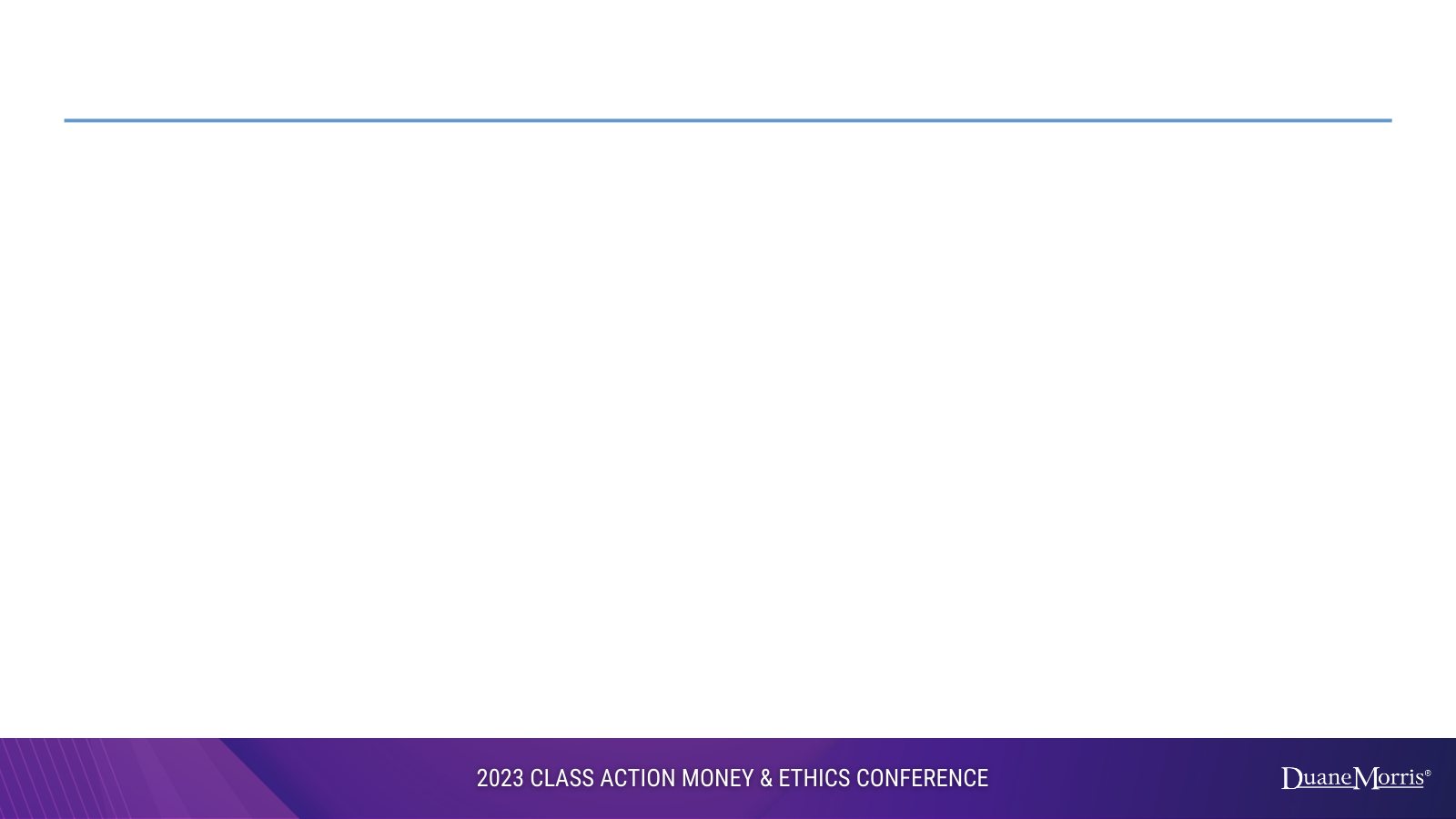 Class Action Certification Rates In 2022
Certification conversion rates vary by substantive area of law and venue
Certification rates in epi-centers of class action litigation (e.g., Second Circuit, Ninth Circuit, etc.) is robust
Why certification conversion is like real estate – “location, location, location….”
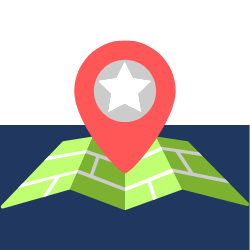 8
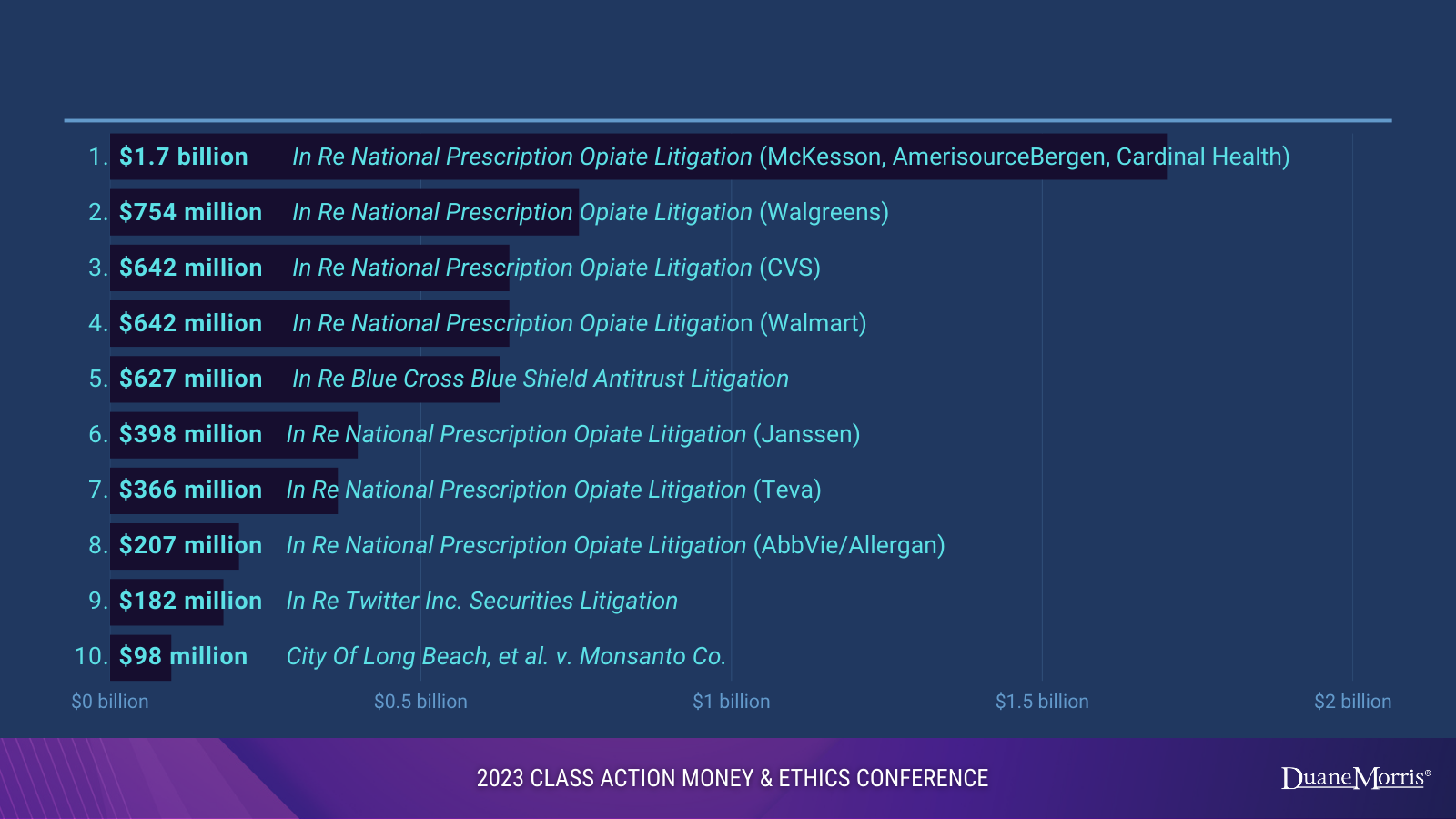 Attorneys’ Fee Awards In 2022 In Class Actions
9
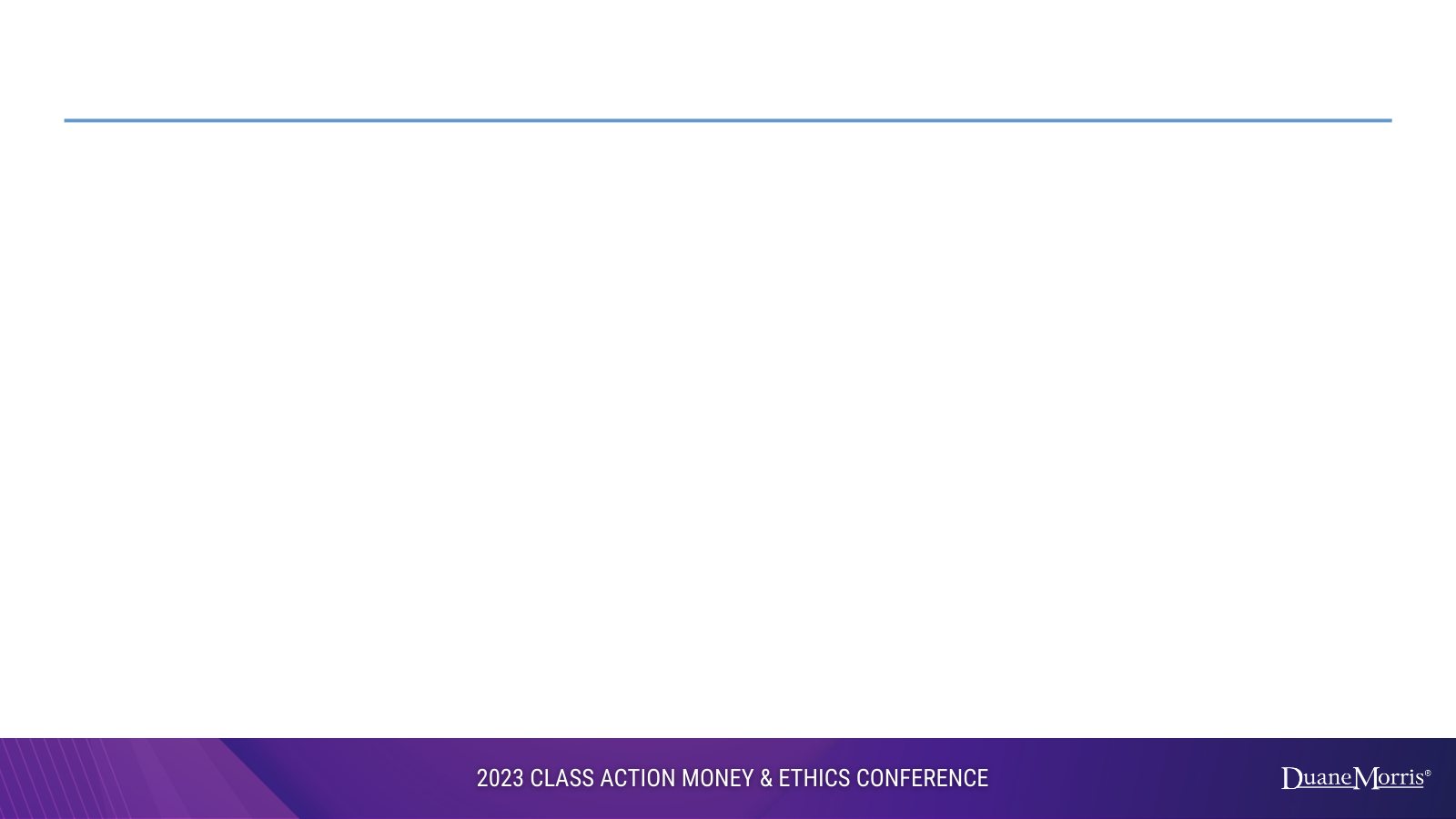 Attorneys’ Fee Awards In 2022 In Class Actions
The past year witnessed mega-awards that took fees to new heights
What will 2023 bring?
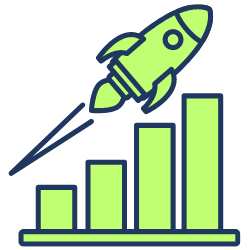 10
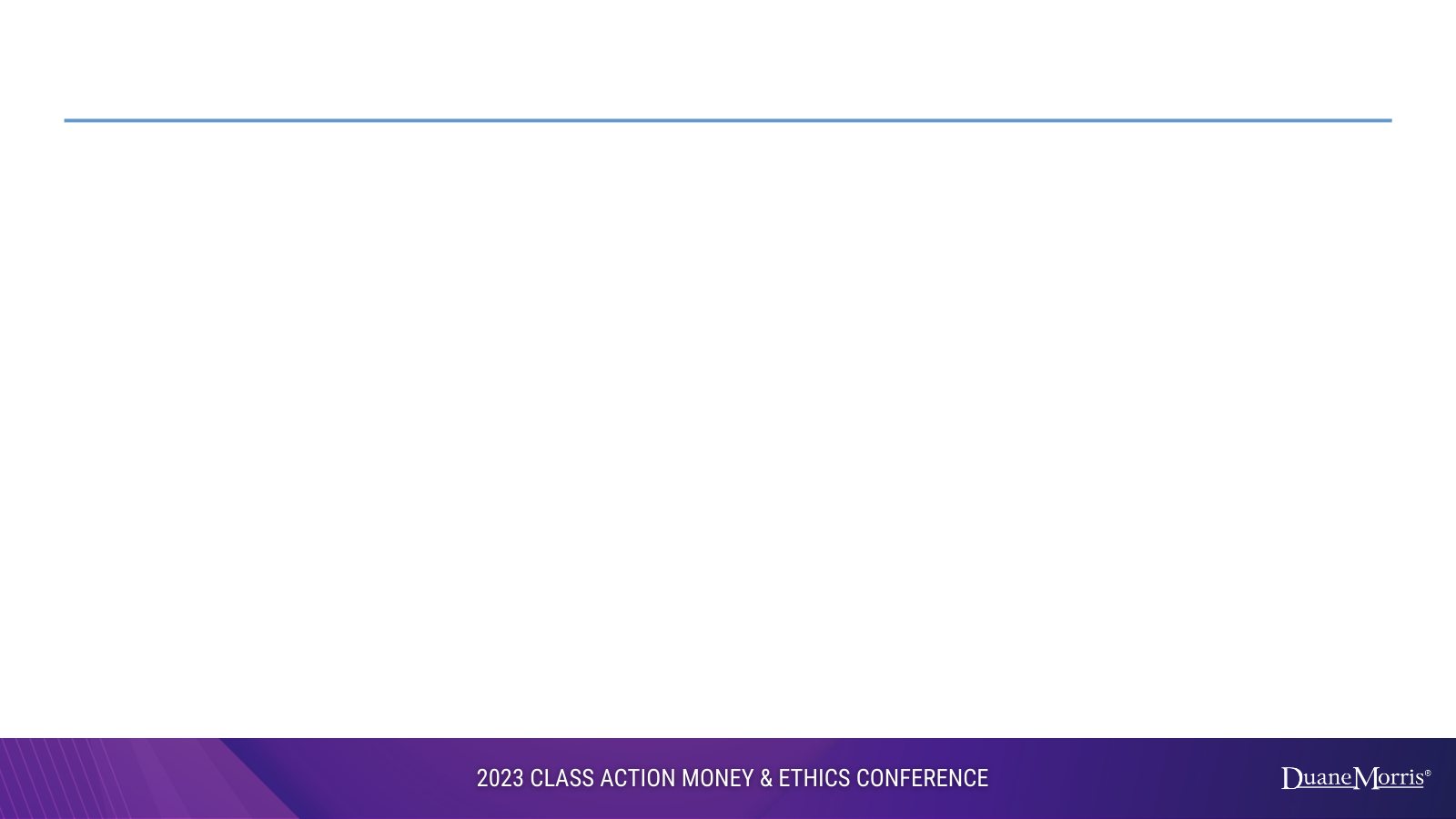 Key Trends In Class Action Litigation In 2022
Unprecedented Redistribution Of Wealth In Settlements 
U.S. Supreme Court Rulings Defined The Class Action Landscape
Setbacks For The Arbitration Defense
Class Certification Conversion Rates
Government Enforcement Litigation Taking A Backseat
Plaintiffs’ Class Action Bar Focused On Privacy Class Actions
Data Protection Issues Plagued Corporate Defendants
Courts Faced Issues Of Standing & Uninjured Class Members
Personal Jurisdiction Defenses For Corporate Defendants
 PAGA Actions Suffered Their First Setback
11
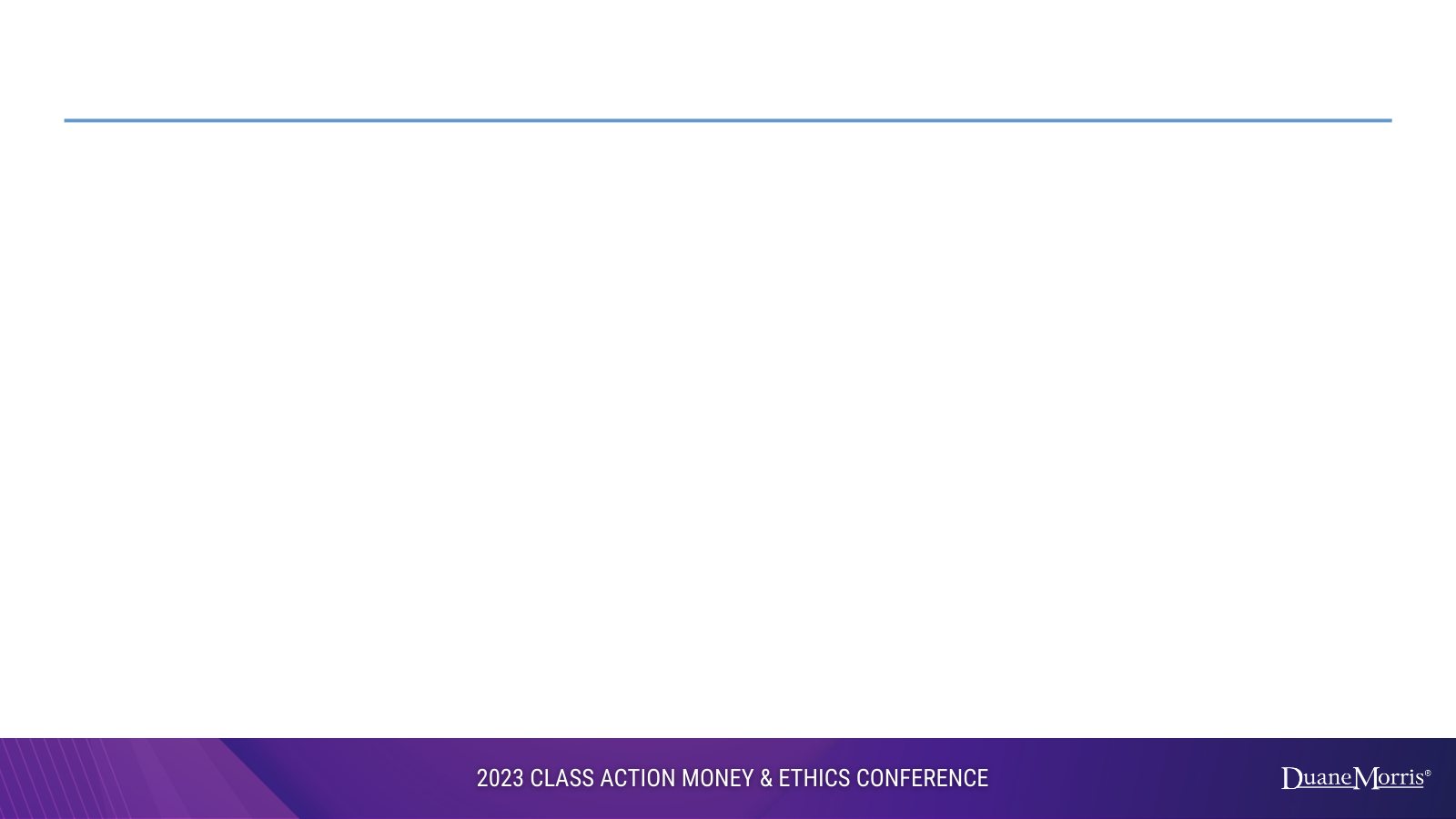 Key Trends In Class Action Litigation In 2023
Jurisdictional Issues Under BMS
Legality Of Service Awards
Impact Of Uninjured Class Members
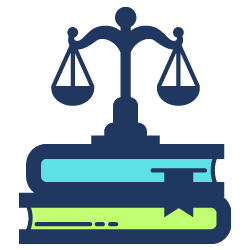 12
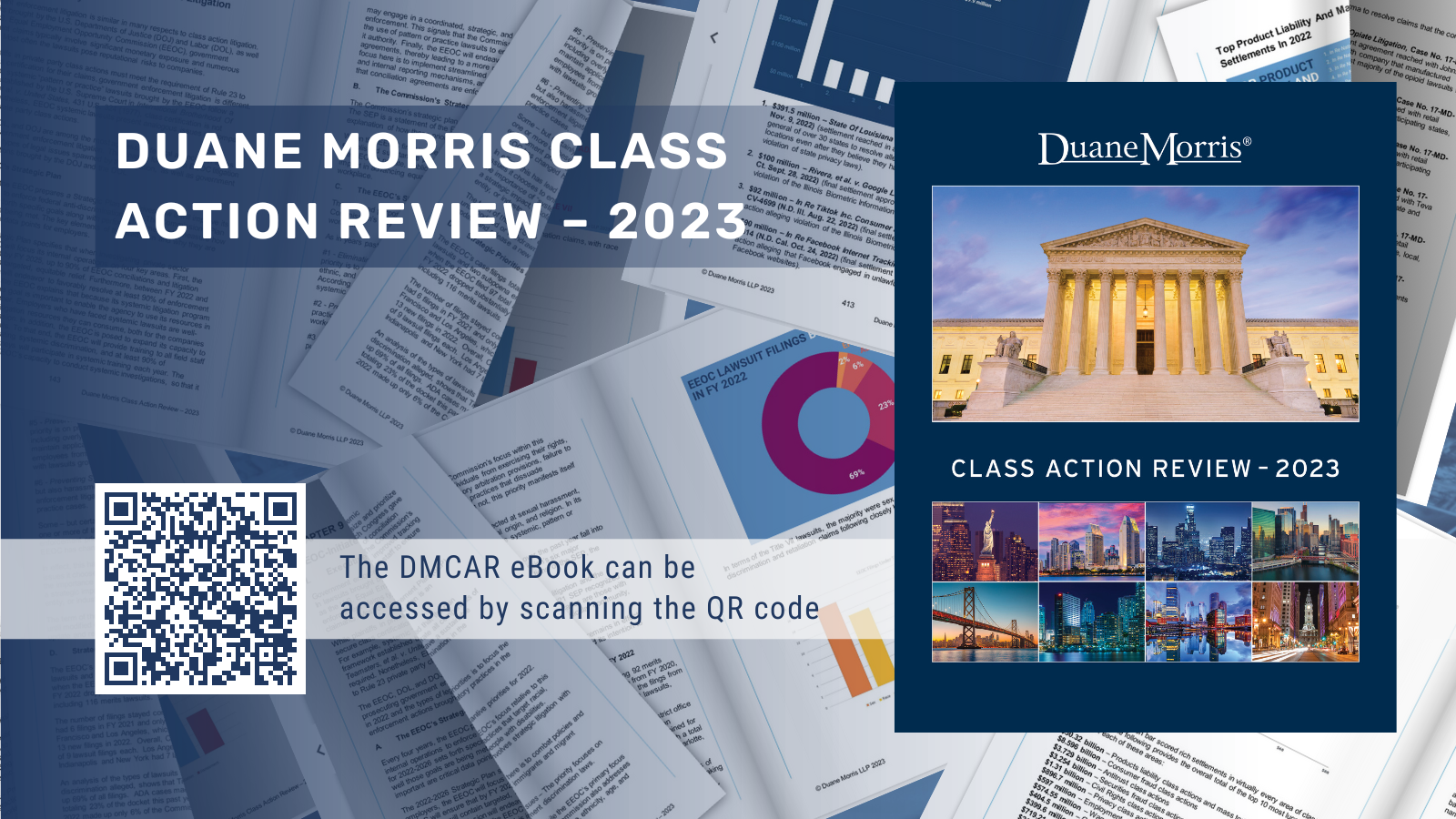 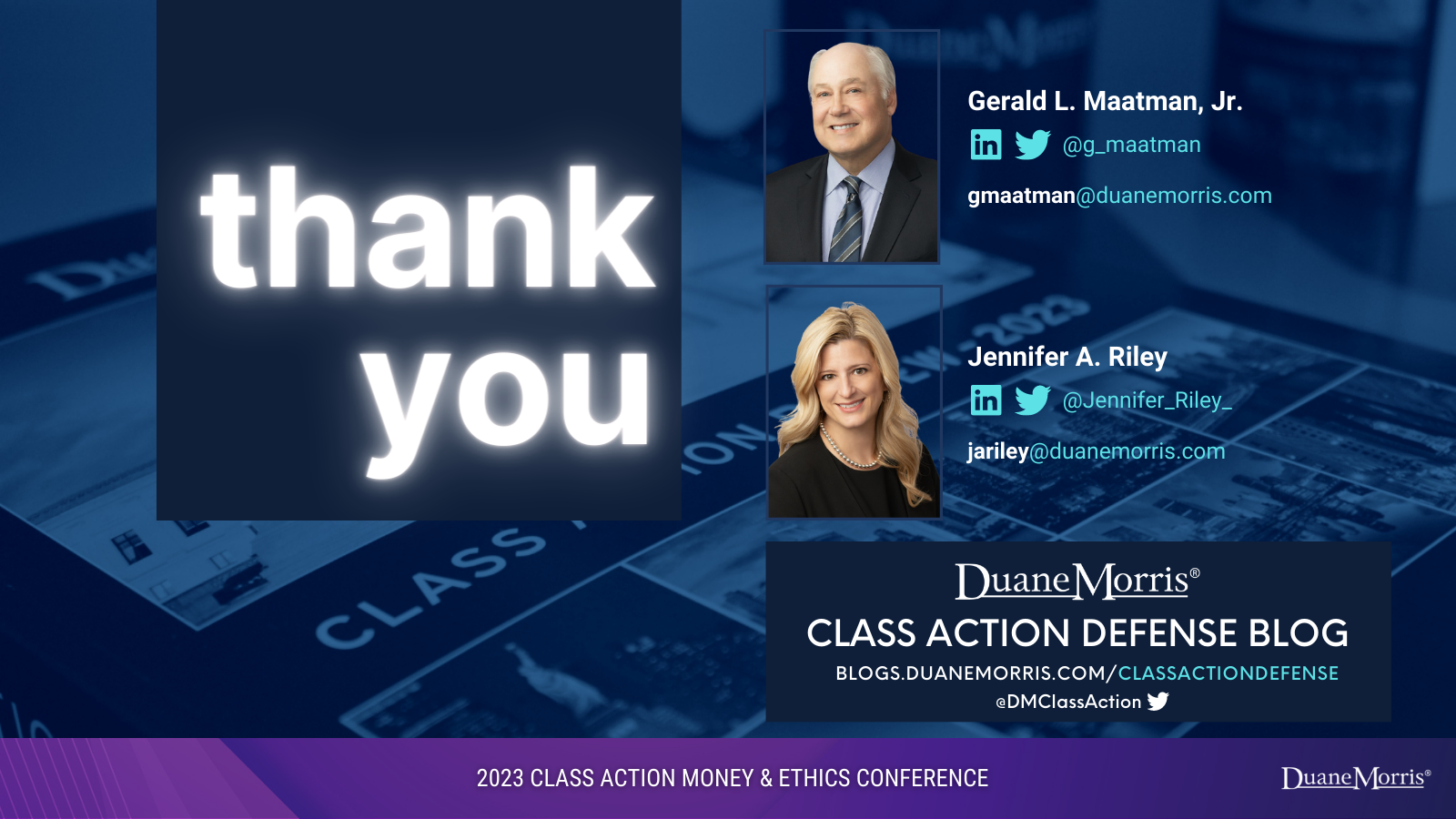